μ→e+γとμ→e+γ+νe+νμを探索する
課題演習P1
小野田、川口、横倉
１　実験目的
レプトンフレーバーが保存していない反応であるμ → e + γ を探索した
上の反応に対するback groundとなりうる反応のμ → e + γ + νe + νμのbranch ratio を求めた
２　実験原理
2.0 μ→e＋νμ＋νe
通常のμの反応は右のようになる。以下で、これ以外のμの崩壊モードを紹介する。
ν
ν
e
W
μ
２．１　 μ → e + γ
μは標準理論内では二体崩壊しない。
もしレプトンフレーバーが破れていればμ → e + γ がある。
→運動学的に考えて、同じエネルギーで反対方向に検出されるものがこの崩壊パターンである。
２．２　 μ → e + γ + νe + νμ
この反応は標準理論 で仮定されているどの保存則にも反していない。
最初に見た反応の次に起こりやすいことが予想される。
→通常の崩壊μ → e + νe + νμ　と区別するためには、同時に二つのNaIが反応することを確認すればよい。
３　実験方法
３．１　実験装置
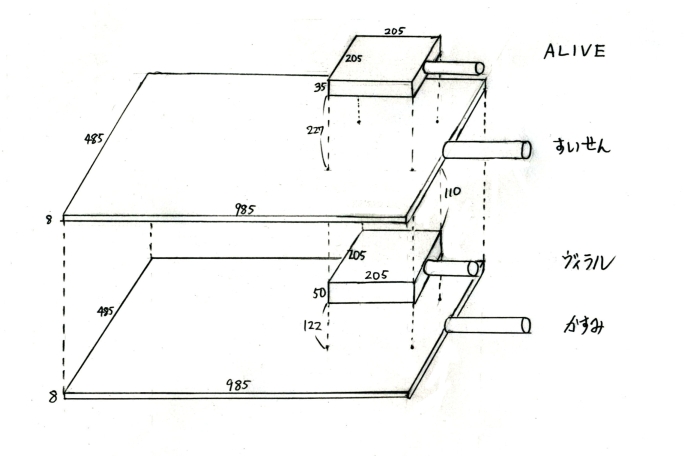 ３．２　実験回路
４　branch ratioを求める際の問題点
①この崩壊が起きても二つの検出器が反応しない。これはNaIが全方位を覆わないため。
　　⇒シミュレーションで検出率を求める。
②通常の崩壊であるにも関わらず二つが反応する。これはNaIに宇宙線が入ってしまうなどしてaccidentalに反応するため。
　　⇒バックグラウンドとして引き去る
５　実験データと解析
５．１　測定データ
実際に得られた生データは次である。
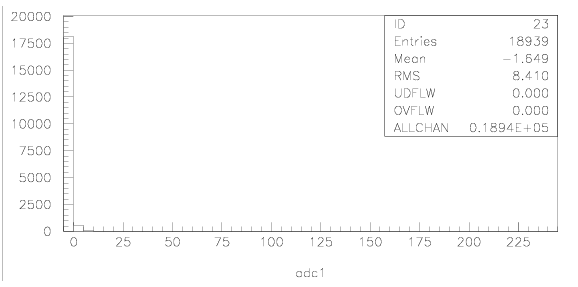 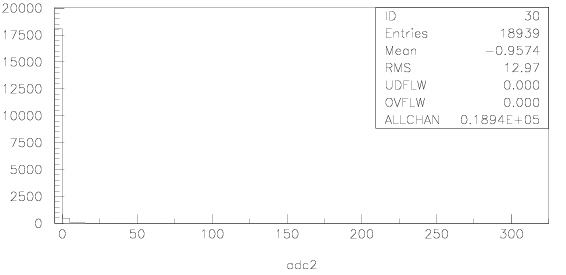 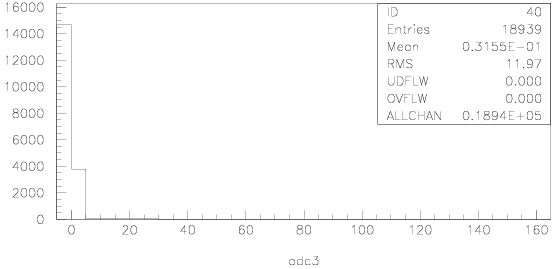 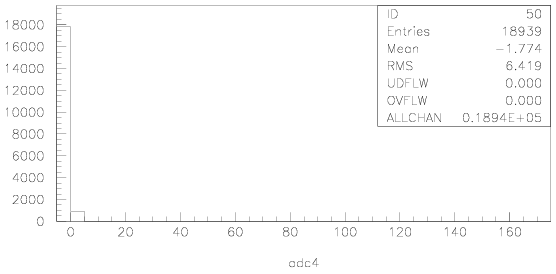 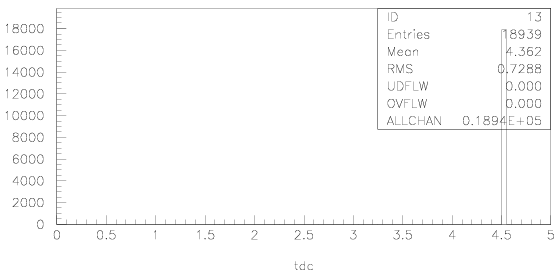 これらのデータのentries のほとんど（９割）でTDCはoverflowしている。
　　→①stopped μ 以外でgateが開いた?
　　→②崩壊してeができたにもかかわらず、信号が出なかった？
しかし、どちらも決定的ではない。
①ノイズで開いた？
　　これのノイズレートはせいぜい10kHzでDiscriminatorの幅がせいぜい100nsecなので1sec中はせいぜい１msecしか開いてない。
　　→３つがcoincidenceするrateは10-9 Hz以下。
　　これは３０年に１回ぐらいの確率なので無視できる。
①vetoが機能していない？
　　vetoに使ったシンチレータのefficiency（荷電粒子が通過した時の反応率）は98.97%＝取り逃し率は1.03%
　　一方単位時間当たりのvetoなしイベント数とvetoありイベント数の比は3.00%
→overflowの約1/3はこれが原因であるが残りの2/3は原因不明。
②TDCがoverflowするのはμの寿命の2.01倍(4.42μsec)のところなので、実際に崩壊してるもののうち13.4%はoverflow扱い。
　　→見積もった崩壊数の1.18倍の崩壊イベントがある。
②TDCのstop信号を出すシンチレータのefficiencyは92.6%（＝7.4%の崩壊についてはoverflow扱い）
　　→得られた崩壊数の1.08倍の崩壊イベントがある。
　さっきのと合せて1.27倍の崩壊イベントがあることになる。
データに課す条件
・結局約１割のoverflowしなかったものの1.27倍の崩壊イベントと、約３割を占めるイベントの正体は分ったが、残りの５～６割を占めるイベントの原因は分からないまま。
　→本実験の目的はμ 崩壊イベントだけなので、そのようなあやしいイベントは切るべき。
　各データを解析する際に次の条件を課した。
　　　　　　　TDC < 4.42μsec
５．２　μの同定
我々に実際に見ているものがμであるかどうかは、その寿命が2.19703[μsec]であることを確認すればよい。
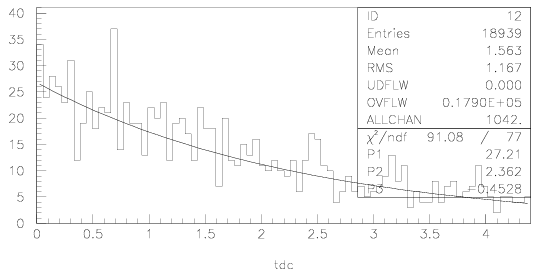 Pedestalを切りtdc<4.42μsec条件を課したものが次である（このときaccidentalに反応したものはなかった）
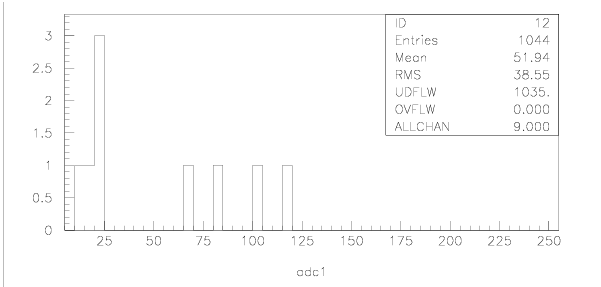 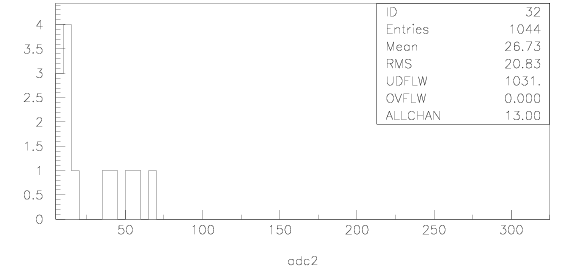 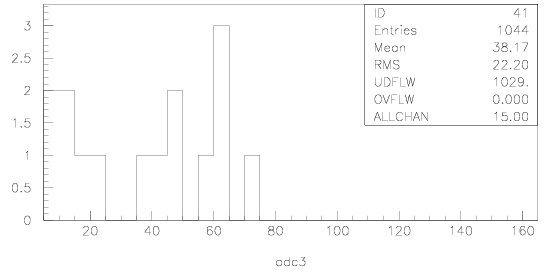 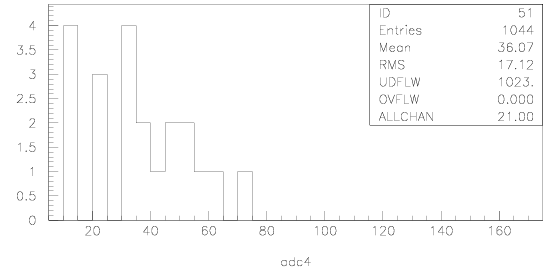 ５．３　NaI同士の相関
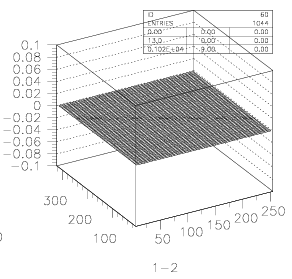 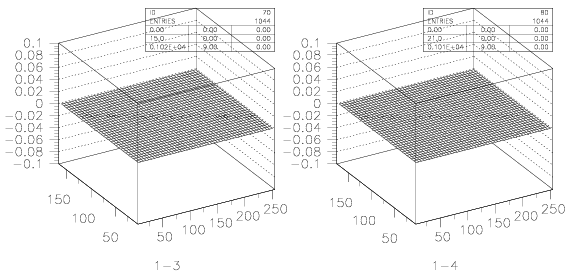 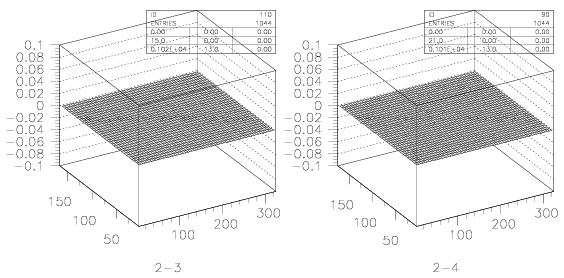 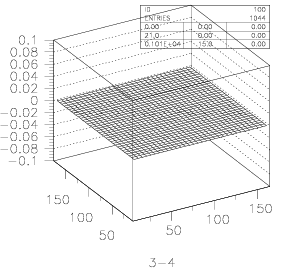 ５．４　γの同定
μ崩壊後にNaIに入ってきた粒子がeかγかを区別のために薄いプラシンとNaI4の相関をみた：
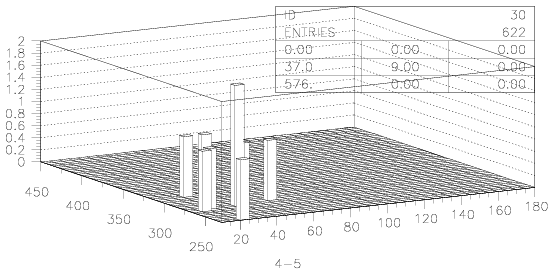 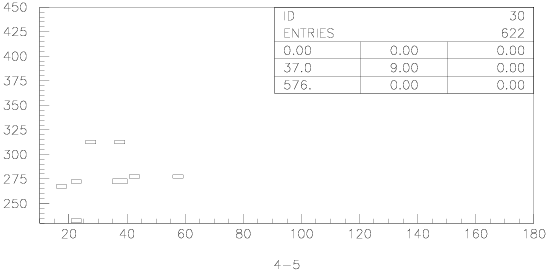 ６　結果
μの崩壊と思われるイベントが1044個あった。
μ→e＋γ＋ν＋νやμ→e＋γと思われるイベントは見当たらなかった。
　　⇒μ→e＋γ＋ν＋νの崩壊モードのbranch ratioは9.68％以下であることがわかった。
　　⇒μ→e＋γの存在は確認できなかった。
課題
検出率の問題を回避するために、より多くのNaIで周りを囲めばよかった。
より重く大きなabsorberを使ってデータ数を増やすことも考慮すべきだった。
その際、崩壊粒子の検出しやすさのバランスを考慮する必要はある。
overflowのデータがなぜ生じたのかについて、他の要因がないかを再度検討したい。